Государственное бюджетное дошкольное образовательное учреждение детский сад  №23  c приоритетным осуществлением деятельности по познавательно-речевому развитию детей Кировского района Санкт-Петербурга
Непосредственно-образовательная деятельность 
«В гости к бабушке»
с использованием ТРИЗ-технологии
Автор-составитель:  Красоткина Екатерина Николаевна, воспитатель высшей категории
2012 г
Цель: научить детей разрешать               противоречия
«Чтобы научить детей думать, надо научить их придумывать»
Д. Родари
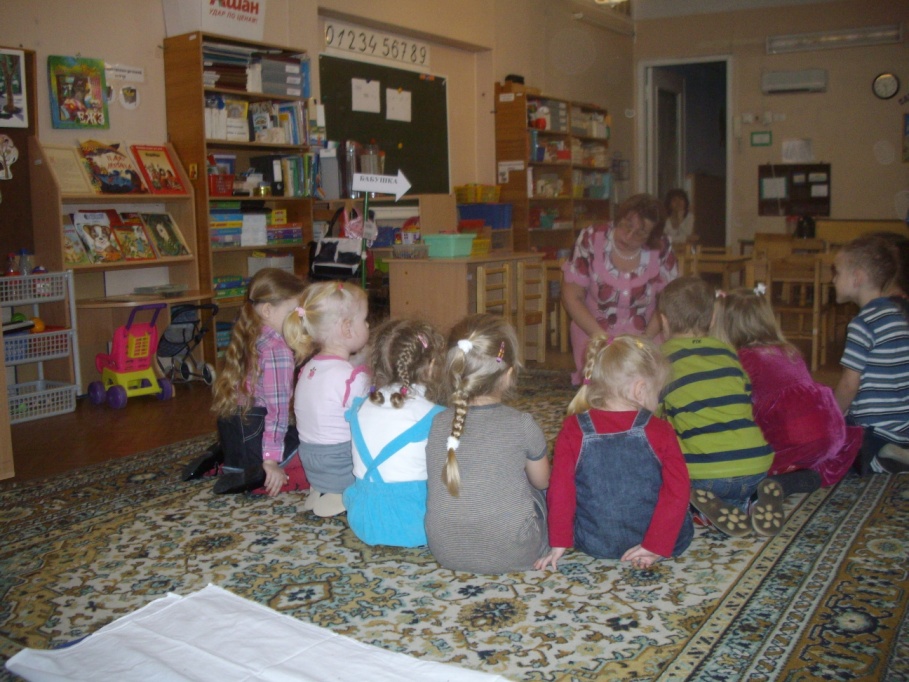 Задачи:
Учить детей фантазировать и решать несложные задачи. 
Находить общее и различие между животными.
Закрепить умение детей называть предметы определенного цвета.
Познакомить с первыми весенними цветами.
Пополнять словарный запас за счет слов: хищники, ветренница, первоцвет и т.д.
Закрепить навыки счета.
На перепутье
Чьи это следы и куда теперь идти
Друзей не бросаем в беде
Сделал дело - отдыхай смело